Проверочный тест по теме: Текстильные, швейные, трикотажные товары
Набор товаров, выпускаемый изготовителем:
Торговый ассортимент
Промышленный ассортимент
Структурный ассортимент
2. Товарный знак, наносимый на товар или упаковку в виде считываемого штрихового или цифрового символа:
ГОСТ
Манипуляционный знак
Штриховой код
3. Длинное гибкое и прочное тело с малым поперечным сечением, используемое для изготовления пряжи:
Текстильное волокно
Текстильная нить
Текстильный товар
4. Этот знак обозначает глажение изделий при низких температурах:
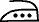 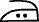 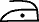 5. Этот знак обозначает щадящую сушку изделий:
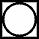 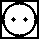 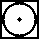 6. Ткацкое переплетение, имеющее вид шахматной клеткиa. Узорчатоеb. Полотняноеc. Саржевое
7. Какими параметрами определяется размер женских швейных изделий?a.Рост, обхват груди, обхват бедер;b.Рост, обхват груди, обхват талии;c.Рост, длина изделия, обхват талии.
8. Потребительские свойства товаров: соответствие направлениям моды, стилю, цветовому оформлениюa.Функциональные свойстваb.Эстетические свойстваc.Эргономические свойства
9.Материалы, предназначенные  для удобства эксплуатации одежды, оформления изнаночной стороны и предохранения одежды от износа и загрязнения.a.Теплозащитные материалы.b.Прокладочные материалы.c.Подкладочные материалы.
10. Какой из этих знаков обозначает взрывоопасные товары?
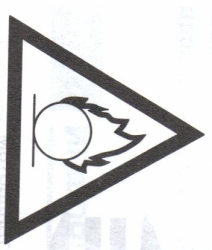 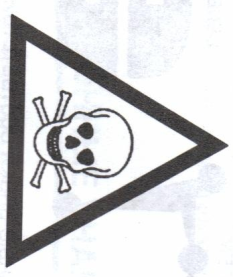 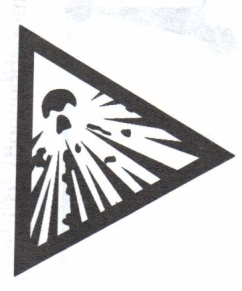 11. Способность одежды сохранять тепло:a.Гигроскопичность;b.Паропроницаемость;c.Теплозащитность.
12.Каким знаком обозначают товары, которые необходимо беречь от попадания прямых солнечных лучей?
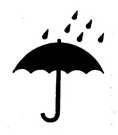 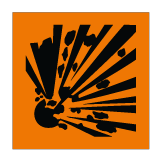 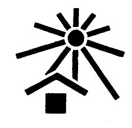 13.Главное отличие трикотажного полотна от ткани:a.Трикотаж  намного уже ткани;b.Трикотаж намного шире ткани;c.Трикотаж – это вязаное полотно.
14. Ткани, имеющие натуральный цвет волокна:a.Отбеленныеb.Суровыеc.Крашеные
Эталон ответов:
0-1 ошибка – Умница2-3 ошибки – Можешь лучше4-5 ошибок – Старайсябольше 5 ошибок – Сама знаешь